iRODS
Jean-Yves Nief, 17/04/14
Vue d’ensemble
Gestion des données scientifiques:
Contexte.
Besoins.
Virtualisation du stockage.
Politiques de gestion des données.

iRODS:
Architecture d’un service iRODS.
Fonctionnalités.
Interfaces côté utilisateurs et administrateurs.
Définition de la politique de gestion des données: moteur de règles.
Quid du hardware nécessaire ?
Utilisateurs de iRODS.

Exemple d’utilisation de iRODS: le CC-IN2P3.

Perspectives.
2
iRODS - Journées ARAMIS
17/04/14
Gestion des données scientifiques: contexte
Centre de données travaillant souvent pour des collaborations dispersées géographiquement (du campus à l’international).
Exemples:
Physique des particules: CERN, SLAC (USA), Fermilab (USA) etc…
Astrophysique/astroparticule: Auger (Argentine), HESS (Namibie), AMS (ISS), CFHT (Hawaï), etc...
Sciences Humaines: Huma-Num, CLARIN, etc…
Campus: plateforme d’échanges de données (bureau virtuel…)

 Environnements distribués.
3
iRODS - Journées ARAMIS
17/04/14
Gestion des données scientifiques: besoins
Archivage.
Gestion du cycle de vie des données.
Distribution de données multi-sites.
Partage de données pour accès longue distance.
Recherche de données.
Traitement distribué de données.

Moyens de stockage hétérogène:
Au niveau du format des données (faiblement ou fortement structurées): fichiers plats, bases de données (RDBMS…), flux de données.
Au niveau des media (disques, bandes), serveurs.
Protocoles d’accès aux données
4
iRODS - Journées ARAMIS
17/04/14
Virtualisation du stockage
Système d’exploitation hétérogènes:
Côté serveurs.
Côté clients.
Fédérer tout ceci d’une façon homogène.
Besoin de virtualiser le stockage:
Vue logique des données unique à l’ensemble des utilisateurs (qque soit sa localisation).
Organisation physique des données découplées de l’organisation logique.
  Migration des données vers nouveau matériel/soft transparent pour l’utilisateur final.
Organisation virtuelle (OV) des utilisateurs:
ID unique par utilisateur.
Organisation par groupes, rôle (simple utilisateur, admin,…).
Droits d’accès aux données au sein de l’OV.
5
iRODS - Journées ARAMIS
17/04/14
Virtualisation du stockage
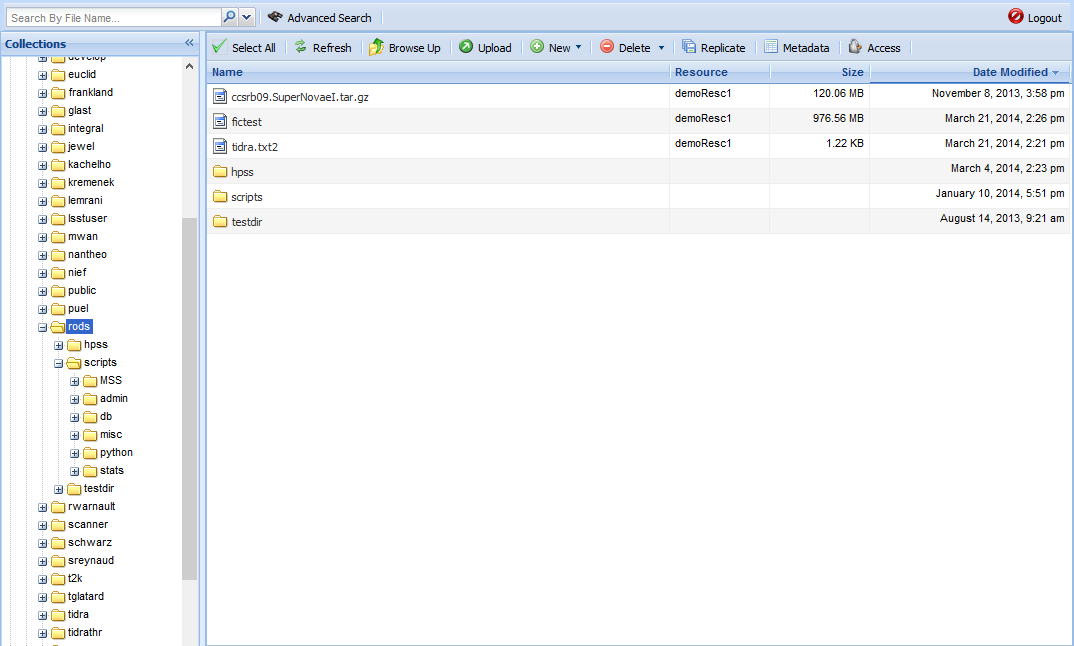 6
iRODS - Journées ARAMIS
17/04/14
Au-delà de la virtualisation du stockage
Virtualisation du stockage pas suffisante.
Pour les application clientes:
A priori pas de protection.
Pas de garantie de la stricte application d’une politique de gestion des données.
Réel besoin pour un projet de distribution/archivage/… des données de définir une politique cohérente pour:
La gestion des données.
La gestion des ressources de stockage.
Aucun intergiciel grille/cloud/… pouvant répondre à ce besoin jusqu’en 2006.
7
iRODS - Journées ARAMIS
17/04/14
Vers la virtualisation de la politique de gestion des données
Chausse-trappes typiques:
Non respect des règles de gestion préétablies.
Plusieurs applicatifs gérant les données peuvent coexister avec différentes politiques (réplication, etc…).
Plusieurs versions du même applicatif peuvent être utilisées en même temps.
Incohérences potentielles.

Solution:
Politique de gestion des données exprimée du côté serveur:
Virtualisation de cette politique de gestion pour les utilisateurs.
Politique exprimée sous forme de règles.
 Capacité à gérer des workflows complexes sans déployer de code côté client.
8
iRODS - Journées ARAMIS
17/04/14
Gestion des données: exemple de règles simples
Droits d’accès aux fichiers sur mesure:
Interdire l’effacement des fichiers d’un répertoire donné y compris par le propriétaire.
Sécurité et vérification d’intégrité des données:
Checksum automatique déclenché en arrière-plan.
Anonymisation à la volée des données même si pas effectué côté client.
Enregistrement de métadonnées:
Enregistrement automatique de métadonnées associées à des objets.
Paramètres de transfert sur mesure:
Nbre de flux, taille de la fenêtre TCP suivant l’adresse IP du client.
Etc….
9
iRODS - Journées ARAMIS
17/04/14
Qu’est ce que iRODS ?
Fournit une solution aux besoins formulés précédemment.
Virtualisation des données présentes depuis + de 15 ans.
2006: iRODS premier intergiciel à fournir une politique de gestion des données basée sur des règles.
« customisable » pour s’adapter à de très nombreux cas d’utilisation.
           
              I/O parallèles intensifs (analyse de données): iRODS pas adapté.
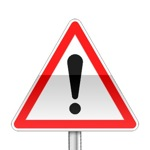 10
iRODS - Journées ARAMIS
17/04/14
Qu’est-ce que iRODS ?
iRule Oriented Data Systems (DICE team: UNC, San Diego + RENCI plus tard):
Début 2006.
Open source.
CC-IN2P3 collaborateur.
Dans une zone (domaine administratif: /zone1):
1 ou plusieurs serveurs connecté à un catalogue central iCAT (RDBMS: Oracle, PostGres, mySQL) + n serveurs hébergeant le stockage.
Le iCAT contient: 
Métadonnées fichiers.
Informations sur les utilisateurs (auth, droits d’accès etc…).
Informations sur les ressources physiques (type de stockage, localisation etc…).
Localisation des données  vue logique des données dans une zone.
11
iRODS - Journées ARAMIS
17/04/14
iRODS: architecture (1 zone)
iCAT
iRODS
iRODS
(….)
iRODS
iCAT
iRODS
iRODS
(Maître)
(….)
iCAT
iRODS
(esclave)
iCAT: métacatalogue (base de données: PostGres ou mySQL ou Oracle)
OU
12
iRODS - Journées ARAMIS
17/04/14
Qu’est-ce que iRODS ?
Possibilité d’avoir plusieurs zones:
Chacune avec 1 iCAT + n serveurs de données.
Indépendantes les unes des autres.
Domaines administratifs distincts:
/zone1/…
/zone2/…
/zone3/…
Chaque zone avec ses propres:
Utilisateurs, groupes d’utilisateurs.
Ressources physiques.
Règles de gestion des données.
Zones indépendantes les unes des autres.
Mais peuvent être interconnectées.
13
iRODS - Journées ARAMIS
17/04/14
iRODS: architecture (n zones)
iCAT
iCAT
iCAT
iRODS
iRODS
iRODS
iRODS
iRODS
iRODS
(….)
(….)
(….)
iRODS
iRODS
iRODS
[/zone1]
[/zone2]
[/zone3]
14
iRODS - Journées ARAMIS
17/04/14
Les règles dans iRODS
Politique de gestion des données sous forme de règles dans un langage de type C:
Briques de base: micro-services  permettent d’effectuer des opérations de base sur iRODS.
Langage riche:
Tests conditionnels.
Boucles.
Fonctions.
Opérations arithmétiques.
Manipulations de chaînes de caractères, expressions régulières.
…..
Possibilité de stocker les règles dans le catalogue:
Versionning.
Règles exécutables manuellement.
Peuvent aussi tourner en arrière plan:
Tâche à effectuer de façon asynchrone.
Tâche à exécuter périodiquement.
15
iRODS - Journées ARAMIS
17/04/14
Les règles dans iRODS
Peuvent être déclenchées automatiquement lors d’une action côté client (put, get, list, rename…):
Actions automatiques stockés dans un fichier de configuration des serveurs.
Exemple (action après un put):
Par défaut: acPostProcForPut { }   rien n’est fait.
Possibilité: 
    acPostProcForPut {
         on ($objPath like "/ccin2p3/xxxxx/*") {   # si fichier dans /ccin2p3/xxxxx
               msiSysReplDataObj('stageResc1','null');  # réplication dans ressource stageResc1          }
     }
16
iRODS - Journées ARAMIS
17/04/14
iRODS côté serveur
Installation rapide.
Compile sur un grand nbre d’OS:
Linux.
BSD.
Mac OS.
AIX.
Solaris.
Pour le iRODS iCAT: 
Catalogue: au choix PostGres, Oracle, mySQL.
Pour les serveurs de données:
Utilisation d’un grand nombre de ressources physiques:
Systèmes de fichiers.
Bases de données.
Systèmes de stockage de masse.
Amazon S3.
……
Briques type « DAS » suffisantes pour un grand nombre de besoins.
17
iRODS - Journées ARAMIS
17/04/14
iRODS côté client
Authentification:
User / mot de passe.
Kerberos V.
GSI: certificat X509.
PAM: LDAP….
Clients:
Commandes shell.
API C, Java, Python, PHP, REST (en développement).
Fuse.
Parrot: utilisation de iRODS avec les commandes shell habituelles.
Portables sur un grand nombre de plateformes.
Clients graphiques par défaut:
iDrop (drop box like).
Interfaces web.
18
iRODS - Journées ARAMIS
17/04/14
iRODS côté client: exemples de icommands
Unix-like
FTP-like
iinit
iexit
iput
iget
ils
ipwd
icd
ichmod
irm
imkdir
ipasswd
irsync
ichksum
imv
icp
ienv
[etc…]
Divers
ireg: enregistrement de fichiers dans iRODS.
ibun: gestion de fichiers tar/zip dans iRODS.
irepl: replication de fichiers sur diverses ressources.
Métadonnées
imeta: écriture/recherche de metadonnées personnelles.
iquest: recherche de metadonnées système.
idbo: interrogation d’objet de type bases de données
19
iRODS - Journées ARAMIS
17/04/14
iRODS côté client: exemple d’utilisation de icommands
> iinit
Mot de passe demandé.
> ipwd
/tempZone/home/nief/test
> ils
/tempZone/home/nief/test:
  test1.txt
  test2.txt
> ils -L
/tempZone/home/nief/test:
  nief              0 demoResc7                    1994 2014-04-16.10:29 & test1.txt
            generic    /irods/Vault/test/demo/home/nief/test/test1.txt
  nief              0 demoResc7                     636 2014-04-16.10:29 & test2.txt
    2d22d8057a96f13cde4b4a0219d13fbf        generic    /irods/Vault/test/demo/home/nief/test/test2.txt
  nief              1 diskcache4                    636 2014-04-16.10:33 & test2.txt
    2d22d8057a96f13cde4b4a0219d13fbf        generic    /irods/Vault/test/cache/home/nief/test/test2.txt
20
iRODS - Journées ARAMIS
17/04/14
iRODS côté client: exemple d’utilisation de icommands
> iput localfile.txt test3.txt
> ils -A
/tempZone/home/nief/test:
        ACL - nief#tempZone:own   
        Inheritance - Disabled
  test1.txt
        ACL - nief#tempZone:own   
  test2.txt
        ACL - nief#tempZone:own   
  test3.txt
        ACL - nief#tempZone:own
> ichmod read cardenas /tempZone/home/nief/test/test3.txt
> ils -A
/tempZone/home/nief/test:
        ACL - nief#tempZone:own   
        Inheritance - Disabled
  test1.txt
        ACL - nief#tempZone:own   
  test2.txt
        ACL - nief#tempZone:own   
  test3.txt
        ACL - nief#tempZone:own   cardenas#tempZone:read object
21
iRODS - Journées ARAMIS
17/04/14
iRODS côté clients: interfaces graphiques
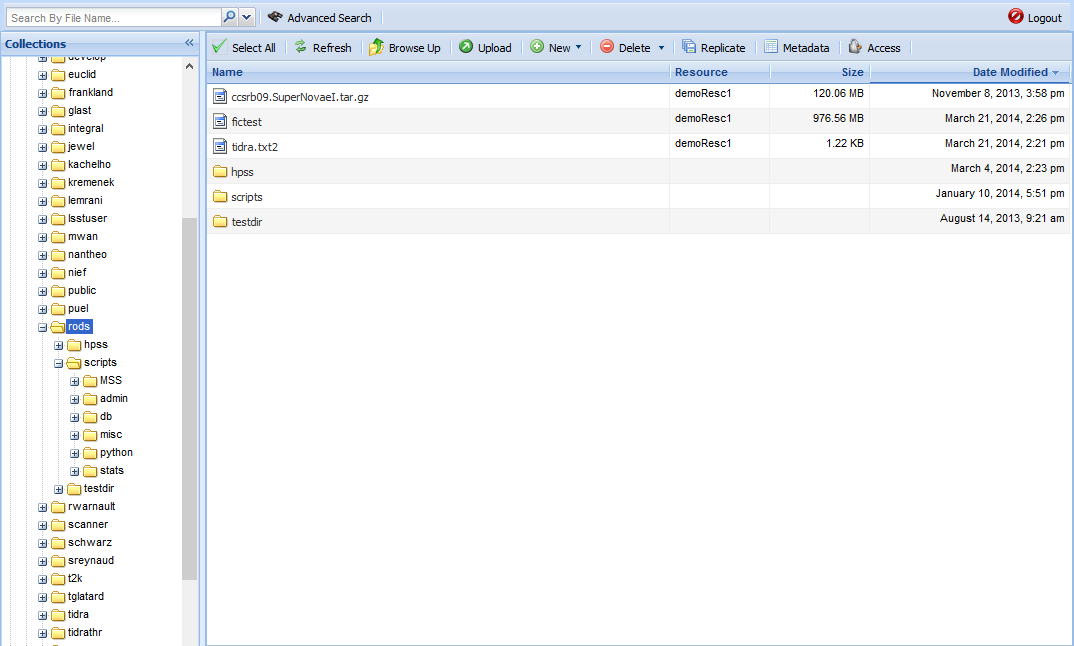 Interface web: PHP + javascript
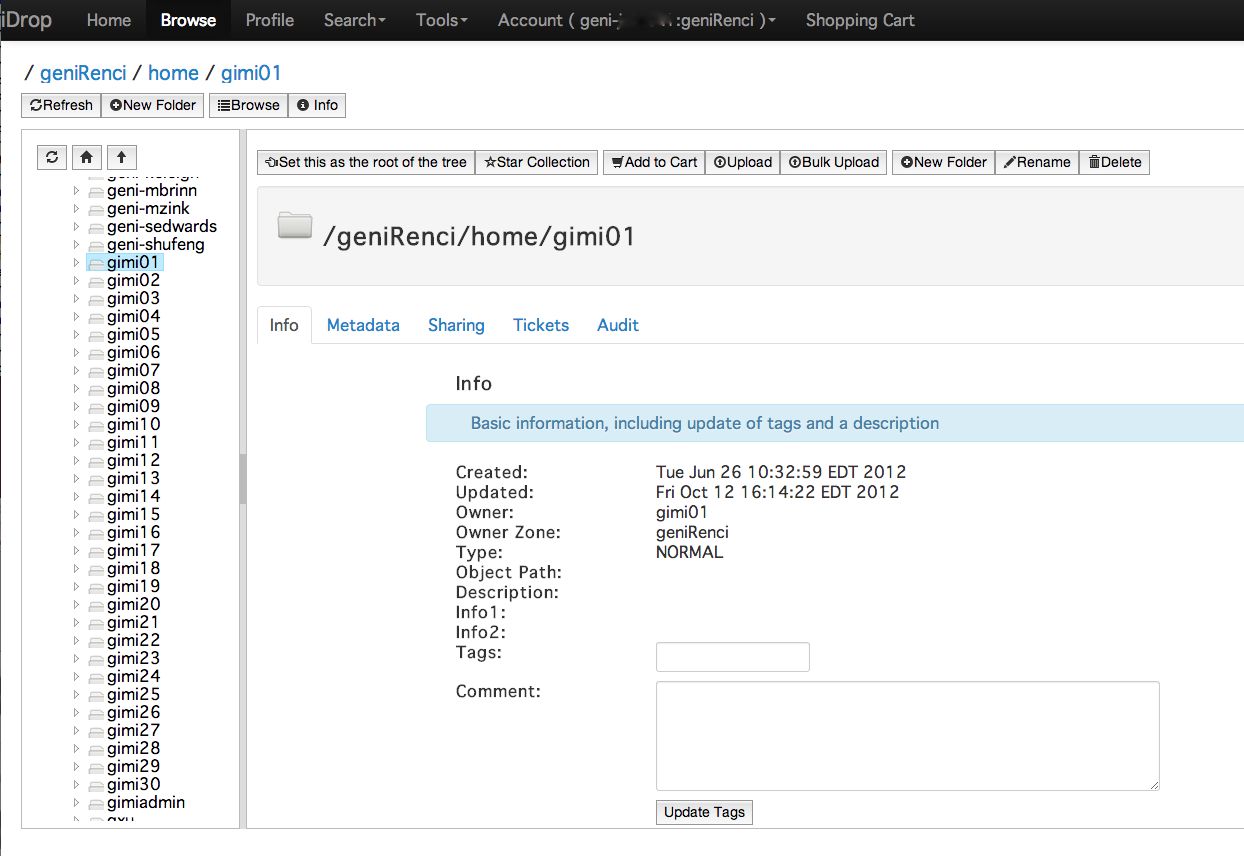 iDROP: Interface Java autonome

Ou iDROP-web: interface Web avec applet à la mode DropBox
22
iRODS - Journées ARAMIS
17/04/14
Utilisation de iRODS au CC-IN2P3
Gère les données de plus de 30 groupes.
8.3 Po (70 milllions de fichiers) actuellement stockés dans iRODS:
Accès aux données à partir de sites distants pour projets internationaux.
Certaines zones interfacées avec des zones distantes.
Serveurs de données peuvent être hors CC-IN2P3.
Taux d’accroissement observé: 20 To / jour.
Sur le campus:
LBBE.
INSA (Creatis …).
23
iRODS - Journées ARAMIS
17/04/14
Exemple d’utilisation de iRODS
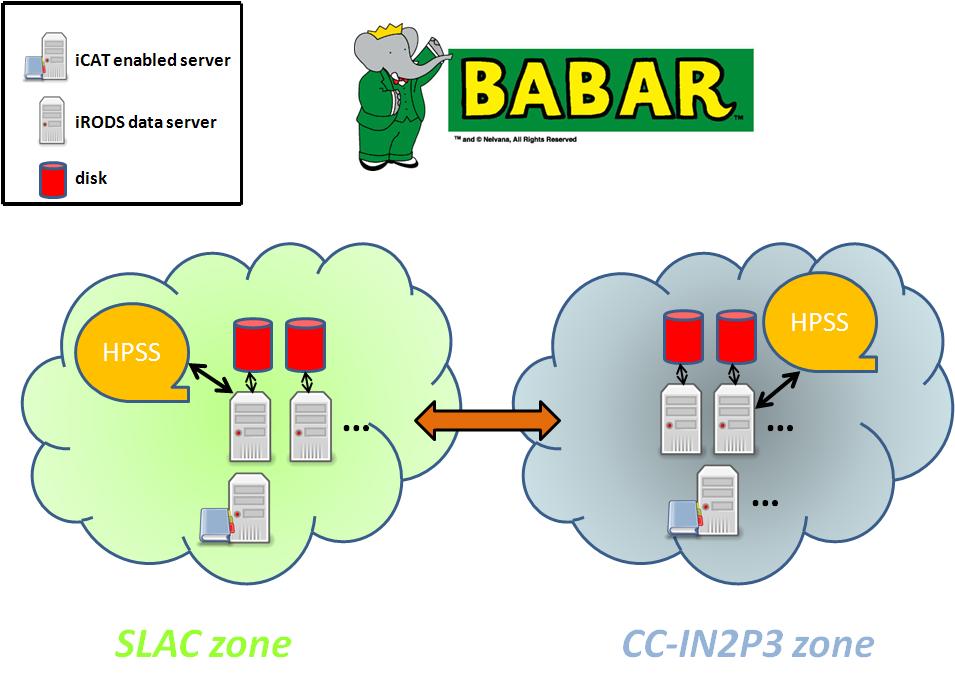 BaBar: expérience HEP à SLAC (Stanford). 
 archive à Lyon de la totalité des données(2 Po).
 transfert automatique de bande à bande (côté client: simple icp): 3-4 To/jour (pas de limitation).
 possibilité pour un admin à SLAC de récupérer des fichiers perdus dans la zone de Lyon.
24
iRODS - Journées ARAMIS
17/04/14
Exemples d’utilisation de iRODS
Neurosciences:
Archivage, partage de données.
Imagerie animalière: 
Extraction automatique de métadonnées de fichiers DICOM pour effectuer des recherches de fichiers ultérieurement.
Sciences du vivant, biomédical:
Accès, archivage de données en phylogénie etc..
Réplication automatique de données sur plusieurs supports (disques, bandes).
Partage de données pour un projet travaillant sur les thromboses:
Extraction automatique de métadonnées sur les fichiers mis dans iRODS.
Divers domaines:
Workflow sur les données: 
Extraction d’archive tar, enregistrement dans un système d’information extérieur (Fedora-Common).
25
iRODS - Journées ARAMIS
17/04/14
Conclusion, perspectives
Utilisateurs de iRODS dans de nombreux domaines (exemples):
France: BnF, Obs de Strasbourg, CINES.
USA: NASA, NOAO.
Projets européens: EUDAT.
Entreprises: DDN.
Usage de iRODS très intéressant pour:
Le partage et distribution de données sur plusieurs supports ou sites.
La gestion du cycle de vie de données.
L’archivage.
Intégration de workflow complexe.
Outil multi OS.
Perspectives:
Nouvelle version majeure pilotée par le consortium iRODS: 4.0.0
Architecture plus modulaire.
26
iRODS - Journées ARAMIS
17/04/14
Références
https://irods.org/
https://wiki.irods.org/
27
iRODS - Journées ARAMIS
17/04/14